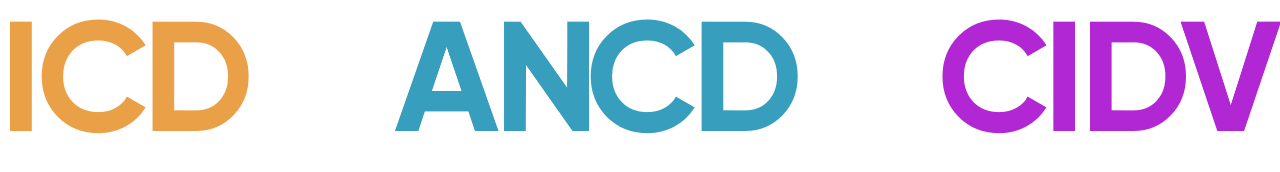 <REPORT TITLE>
Author 1 1, Author 2 2, Author 3 3, Author 4…
 1Working address 
2Working address
POSTER NUMBER
INSTRUCTION
<Text here>
<Text here>
<Text here>
<Text here>
<Text here>
<Text here>
<Text here>
CONCLUSION AND RECOMMENDATIONS
<Text here>
REFERENCES
<Text here>
<Text here>
<Text here>
CORRESPONDING AUTHOR’S CONTACT INFORMATION:
FULL NAME:
WORKING ADDRESS:
ADDRESS:
EMAIL:
PHONE NUMBER: